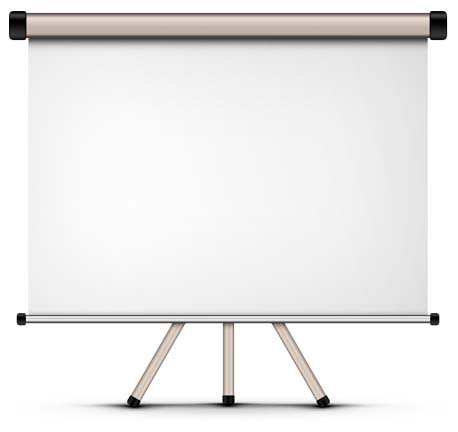 CONSOLAR.
II CORINTIOS.1:3-4.
INTRODUCCIÓN:
La palabra consolación- Significar llamar al lado de uno, la palabra castellana consolar proviene del término latino consolare. El término confortar sería más ajustado.
Él apóstol Pablo nos anima aquí para buscar el consuelo de Dios, quien es el Padre de toda consolación. 
II Corintios.1:3.
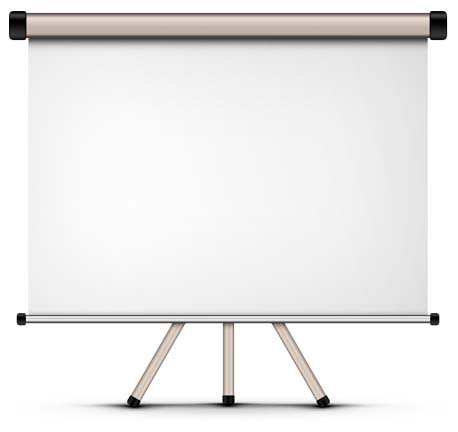 Bendito sea el Dios y Padre de nuestro Señor Jesucristo, Padre de misericordias y Dios de toda consolación, 
Nosotros debemos de consolarnos los unos a los otros, por que si un hermano se duele, nosotros debemos de dolernos con él.  
I Corintios.12:26. 
Y si un miembro sufre, todos los miembros sufren con él; y si un miembro es honrado, todos los miembros se regocijan con él.
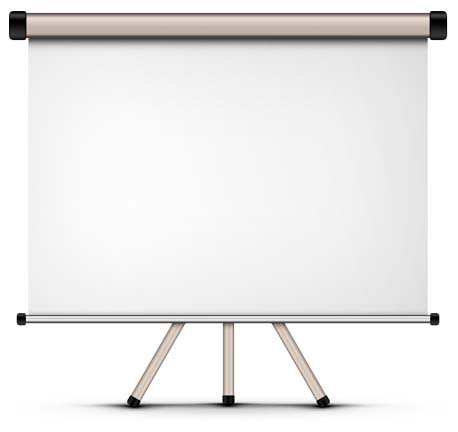 Todos debemos de sentir lo mismo. 
Romanos.12:16. 
Tened el mismo sentir unos con otros; no seáis altivos en vuestro pensar, sino condescendiendo con los humildes. No seáis sabios en vuestra propia opinión. 
Debemos de gozarnos con los que se gozan, y llorar con los que lloran. 
Romanos.12:15.
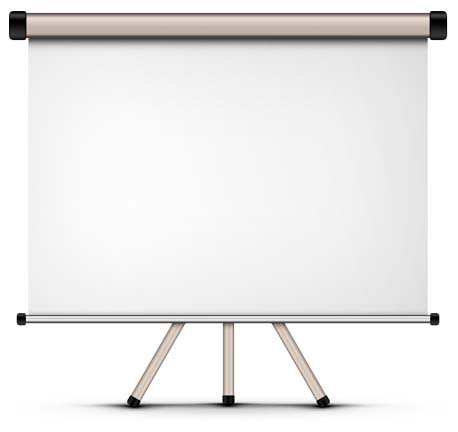 Gozaos con los que se gozan y llorad con los que lloran. 
Por eso debemos de consolarnos los unos a los otros.
DIOS ES EL PADRE DE TODA CONSOLACIÓN.             II CORINTIOS.1:3.
Él apóstol Pablo da gracias a Dios. 
II Corintios.1:2. 
Gracia y paz a vosotros de parte de Dios nuestro Padre y del Señor Jesucristo.
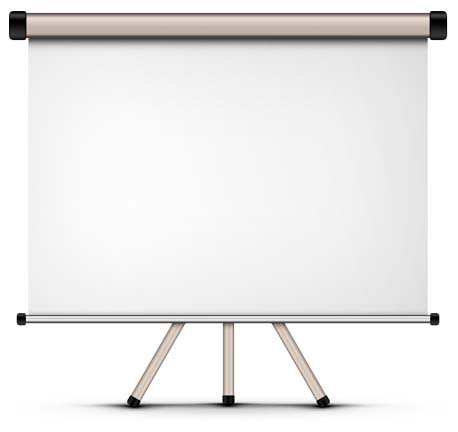 Y le bendice. 
V.3. 
Bendito sea el Dios y Padre de nuestro Señor Jesucristo, Padre de misericordias y Dios de toda consolación, 
Ósea hablar bien de Dios nuestro Padre por su misericordia, y por ser él Padre de toda consolación. 
Romanos.15:5.
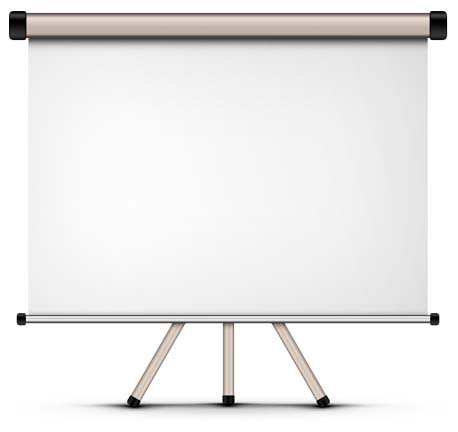 Y que el Dios de la paciencia y del consuelo os conceda tener el mismo sentir los unos para con los otros conforme a Cristo Jesús,
Ya que Dios es el consolador eterno. 
II Tesalonicenses.2:16-17. 
Y que nuestro Señor Jesucristo mismo, y Dios nuestro Padre, que nos amó y nos dio consuelo eterno y buena esperanza por gracia, 
Y consuela nuestros corazones. 
V.17.
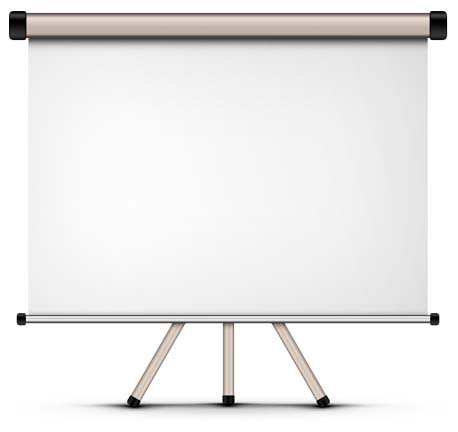 consuele vuestros corazones y os afirme en toda obra y palabra buena.
Dios nos consuela. 
Salmos.86:17. 
Muéstrame una señal de bondad, para que la vean los que me aborrecen y se avergüencen, porque tú, oh SEÑOR, me has ayudado y consolado. 
Isaías.49:13. 
Gritad de júbilo, cielos, y regocíjate, tierra. Prorrumpid, montes, en gritos de alegría, porque el SEÑOR ha consolado a su pueblo, y de sus afligidos tendrá compasión.
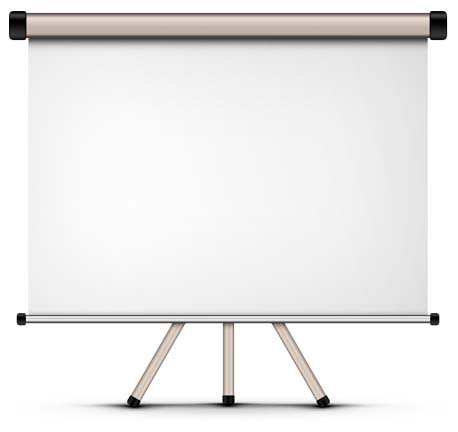 Dios consuela a su pueblo en la aflicción. 
Isaías.52:9.
Prorrumpid a una en gritos de júbilo, lugares desolados de Jerusalén, porque el SEÑOR ha consolado a su pueblo, ha redimido a Jerusalén. 
Dios consuela a todos los que lloran. 
Isaías.61:2.
para proclamar el año favorable del SEÑOR, y el día de venganza de nuestro Dios; para consolar a todos los que lloran, 
Dios consuela como consuela una madre a su hijo.
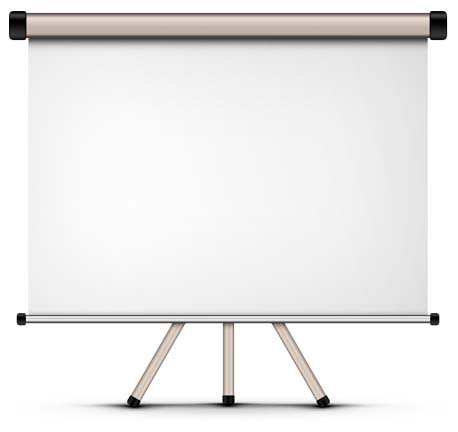 Isaías.66:13. 
Como uno a quien consuela su madre, así os consolaré yo; en Jerusalén seréis consolados. 
Sí la madre esta pendiente de su hijo cuando este esta en algún problema, imagínese como esta Dios con nosotros.
Dios nos consuela de nuestras tristezas. 
Jeremias.31:13. 
Entonces la virgen se alegrará en la danza, y los jóvenes y los ancianos a una; cambiaré su duelo en gozo, los consolaré y los alegraré de su tristeza.
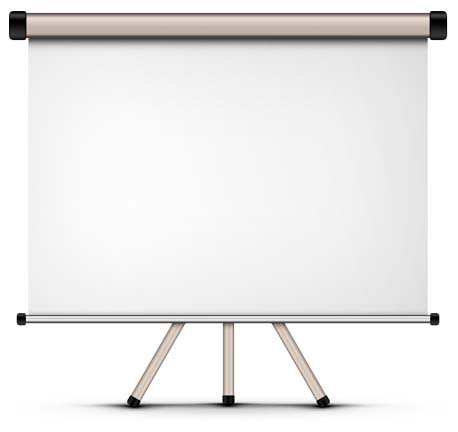 Ya que él consuela a los deprimidos. 
II Corintios.7:6.
Pero Dios, que consuela a los deprimidos, nos consoló con la llegada de Tito; 
Dios esta pendiente de todos nosotros para ayudarnos y consolarnos en todas nuestras aflicciones y tribulaciones que pasamos en esta vida como cristianos.
No despreciemos esta consolación que Dios nos da, día a día.
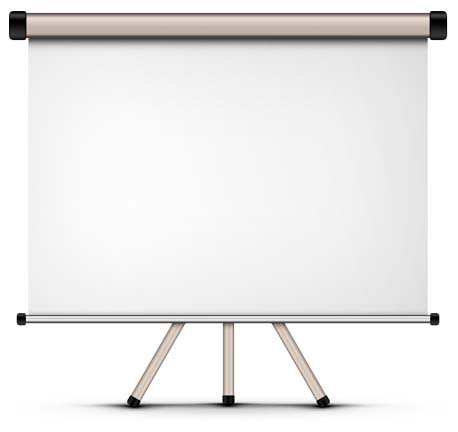 NOSOTROS DEBEMOS DE CONSOLAR A OTROS.              II CORINTIOS.1:4.
Dios nos consuela en todas nuestras aflicciones, pero para un propósito y el propósito es que nosotros consolemos a aquellos que están en aflicciones, debemos de consolar a otros con el mismo consuelo que Dios nos consuela. 
II Corintios.1:4. 
el cual nos consuela en toda tribulación nuestra, para que nosotros podamos consolar a los que están en cualquier aflicción con el consuelo con que nosotros mismos somos consolados por Dios.
PROPOSITO.
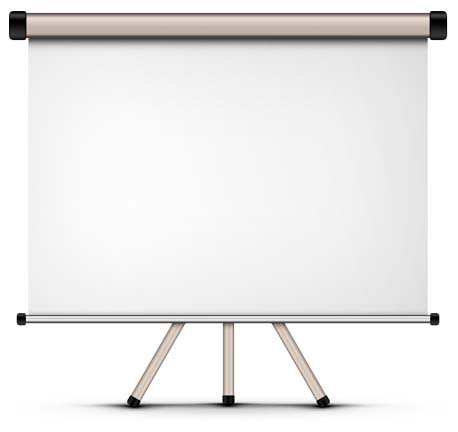 Tenemos un mandamiento que cumplir es algo reciproco, Dios nos consuela para que nosotros consolemos a otros. Es una cadena sin fin.
Es necesario haber experimentado la consolación de Dios antes que podamos impartirla a otros. 
Hay muchas maneras de consolar a otras personas.
1. Las cartas son una buena manera de consolar a otros. 
Hechos.15:31.
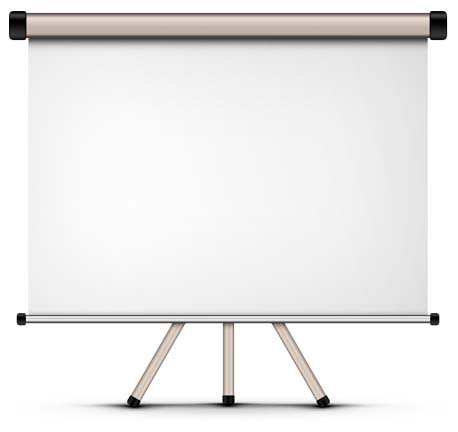 y cuando la leyeron, se regocijaron por el consuelo que les impartía.
Como aquella que salió de Jerusalén, para los gentiles.
2. Las escrituras nos dan consuelo. 
Romanos.15:4. 
Porque todo lo que fue escrito en tiempos pasados, para nuestra enseñanza se escribió, a fin de que por medio de la paciencia y del consuelo de las Escrituras tengamos esperanza.
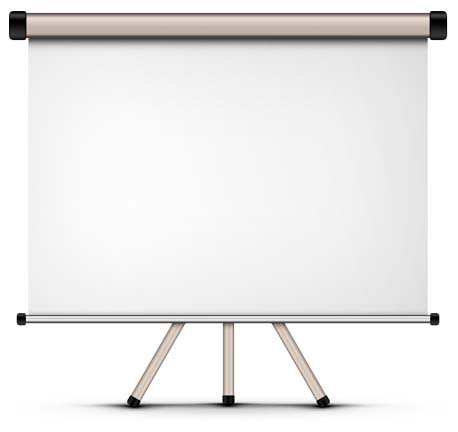 3. Por alguna visita. 
Genesis.37:35. 
Y todos sus hijos y todas sus hijas vinieron para consolarlo, pero él rehusó ser consolado, y dijo: Ciertamente enlutado bajaré al Seol por causa de mi hijo. Y su padre lloró por él. 
Como los hijos de Jacob que quisieron consolarlo. Al igual los amigos de Job. 
Job.2:11.
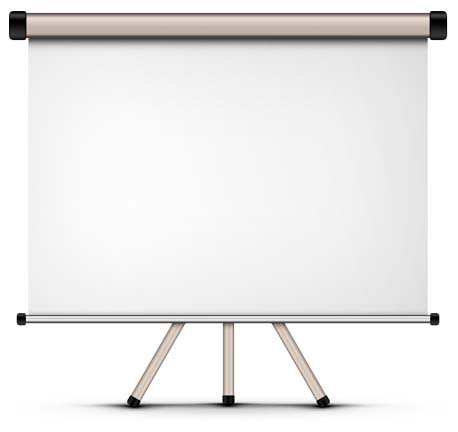 Cuando tres amigos de Job, Elifaz temanita, Bildad suhita y Zofar naamatita, oyeron de todo este mal que había venido sobre él, vinieron cada uno de su lugar, pues se habían puesto de acuerdo para ir juntos a condolerse de él y a consolarlo. 
4. Como los Judíos que habían venido a consolar a Marta y María, por la muerte de su hermano Lázaro. 
Juan.11:19.
y muchos de los judíos habían venido a casa de Marta y María, para consolarlas por la muerte de su hermano.
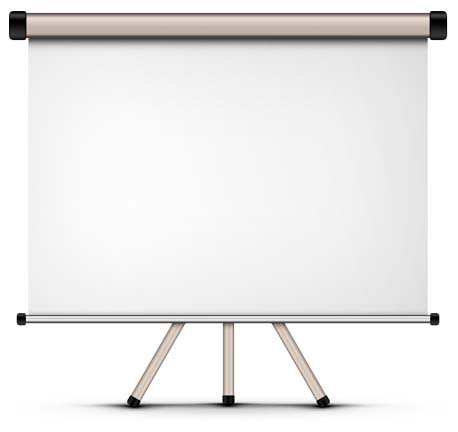 5. Cuando miramos a otros hermanos que no hemos vistos esto nos consuela. 
Hechos.16:40. 
Cuando salieron de la cárcel, fueron a casa de Lidia, y al ver a los hermanos, los consolaron y partieron. 
I Tesalonicenses.3:7.
por eso, hermanos, en toda nuestra necesidad y aflicción fuimos consolados respecto a vosotros por medio de vuestra fe;
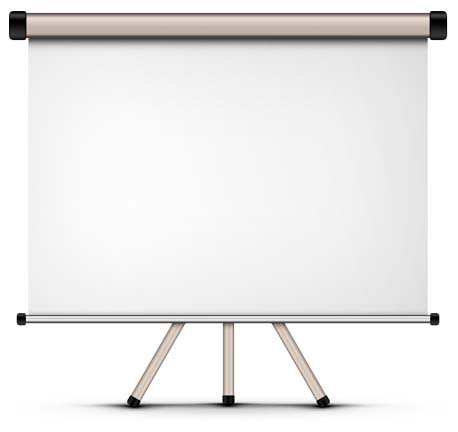 Como hemos visto hay muchas maneras para consolar a otras personas, debemos de consolarlas en sus aflicciones. 
Muchas veces algún hermano esta enfermo o tiene a un familiar enfermo y no vamos para consolarle, o cuando se le muere un ser querido, debemos de consolarla estando con ellos en esos momentos difíciles de su vida.
No olvidemos que la palabra consolar es estar al lado, debemos de estar al lado del que esta sufriendo.
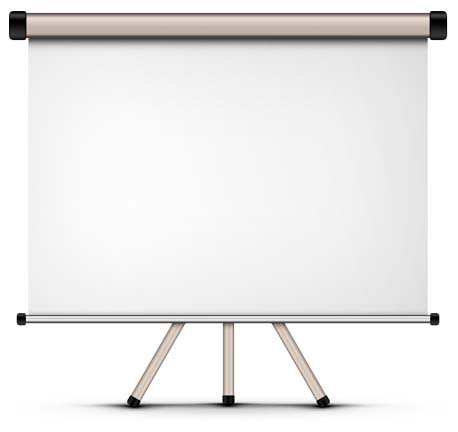 CONCLUSIÓN:
Dios es el Padre de toda consolación y él nos consuela, para que nosotros consolemos a los que están a nuestro alrededor.
Hay muchas maneras para consolar a la persona que esta en aflicción, y nosotros debemos de consolarla.
No seamos egoístas al no consolar a las personas que están en aflicciones.
Seamos fieles en cumplir con este mandamiento de consolarnos los unos a los otros. 
Debemos de ser de un mismo sentir.
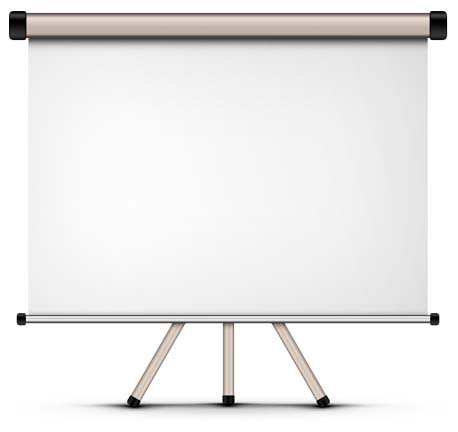 POR SU FINA ATENCION.
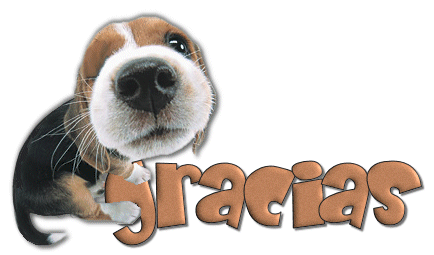 DIOS NOS BENDIGA A TODOS.